Муниципальное бюджетное дошкольное образовательное учреждение «Детский сад № 52»
Детский фитнес в системе физкультурно-оздоровительной работы в ДОУ
Выполнила
инструктор по физической культуре
Стрелец Елена Владимировна
Здоровьесберегающие технологии
Здоровьесберегающая технология – это система мер, включающая взаимосвязь и взаимодействие всех факторов образовательной среды, направленных на сохранение здоровья ребенка на всех этапах его обучения и развития.  
Цель здоровьесберегающих образовательных технологий - обеспечить дошкольнику возможность сохранения здоровья, сформировать у него необходимые знания, умения и навыки по здоровому образу жизни, научить использовать полученные знания в повседневной жизни.
Здоровьесберегающие технологии:
технологии сохранения и стимулирования здоровья
технологии обучения здоровому образу жизни
коррекционные технологии
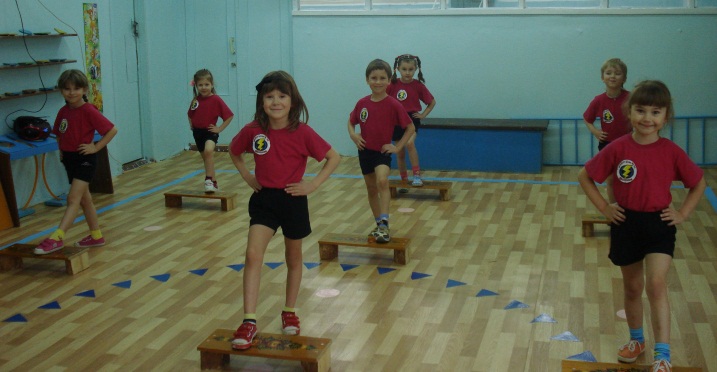 Детский фитнес
– это система мероприятий, направленных на поддержание и укрепление здоровья (оздоровление), нормальное физическое и психическое здоровье ребенка (соответствующее возрасту), его социальную адаптацию и интеграцию.
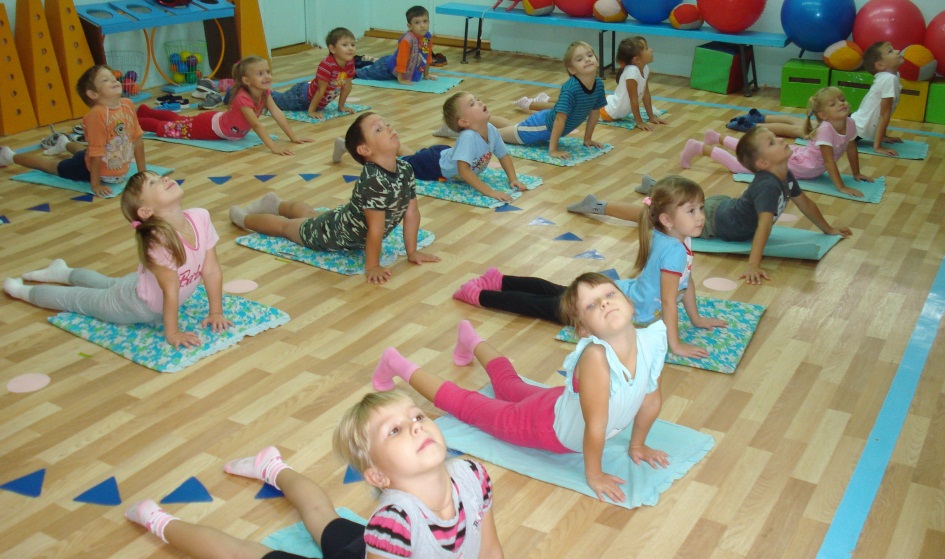 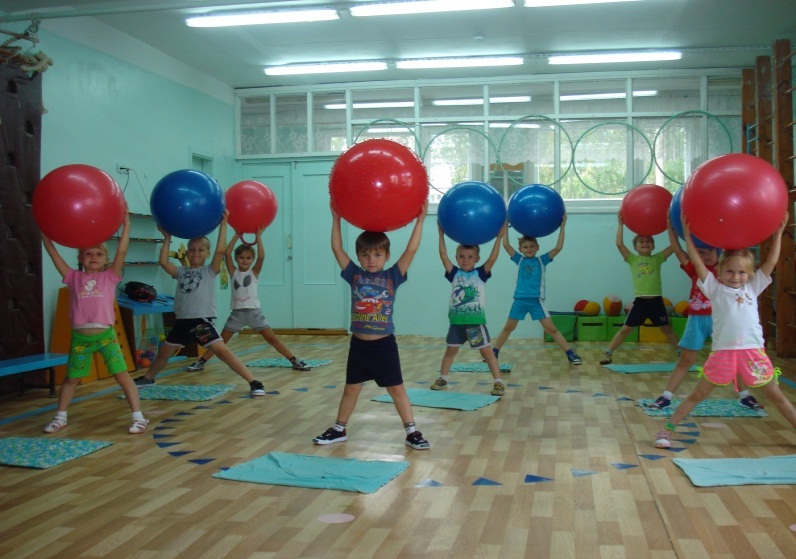 Области применения фитнес технологий:
как часть занятия;
как утренняя гимнастика;
как физкультурные развлечения;
как полное занятие оздоровительно-тренирующего характера ;
как показательные выступления;
Фитбол-гимнастика
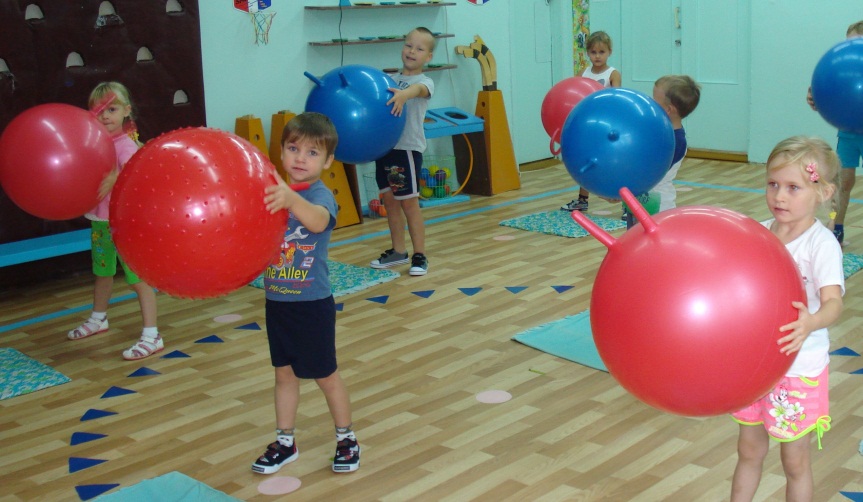 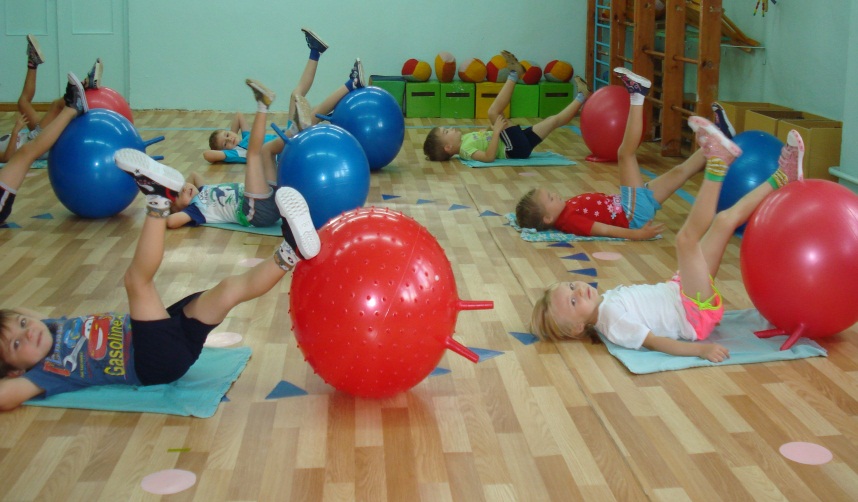 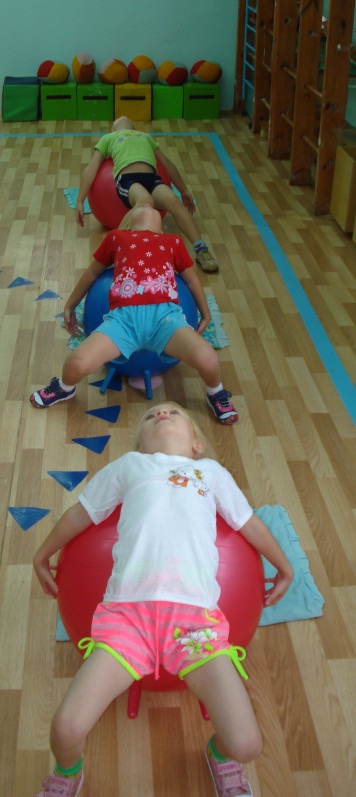 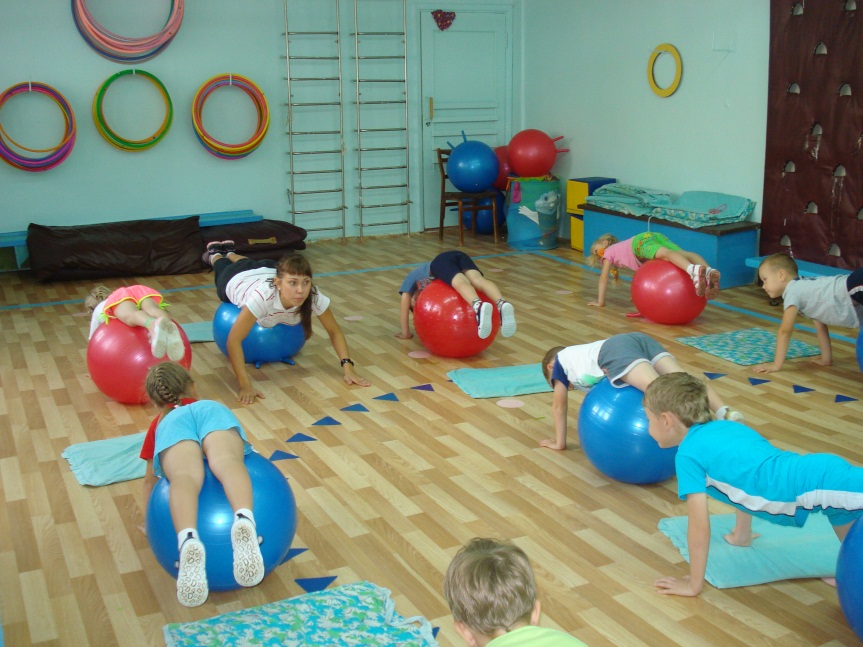 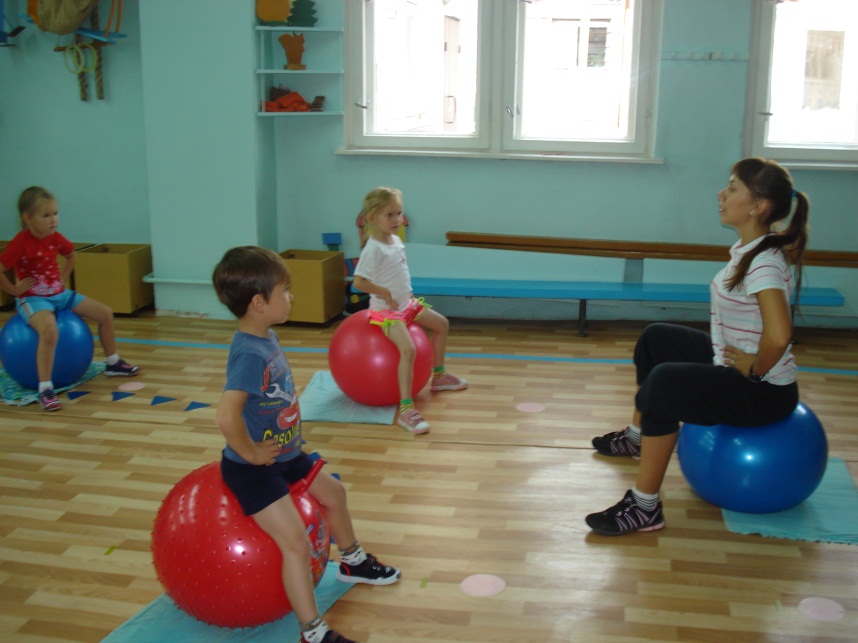 Степ – аэробика
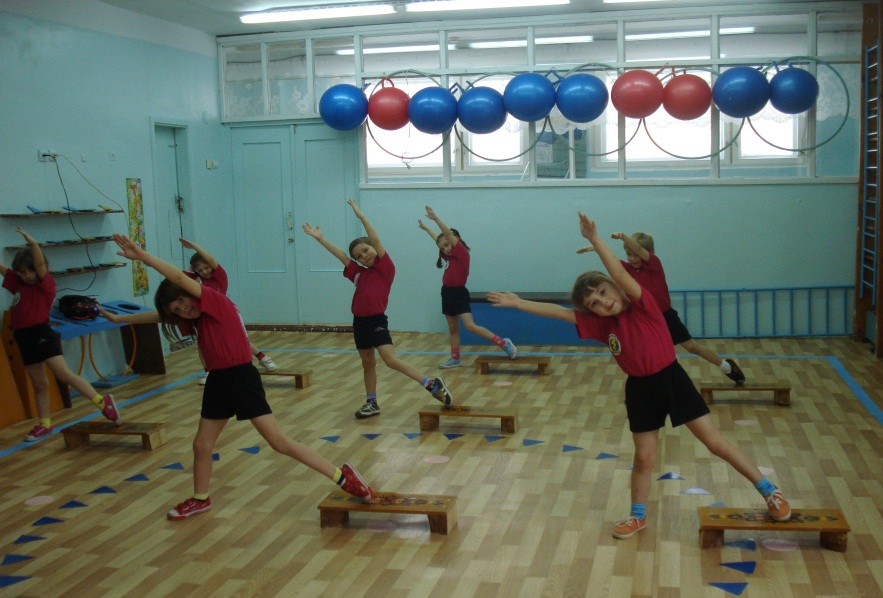 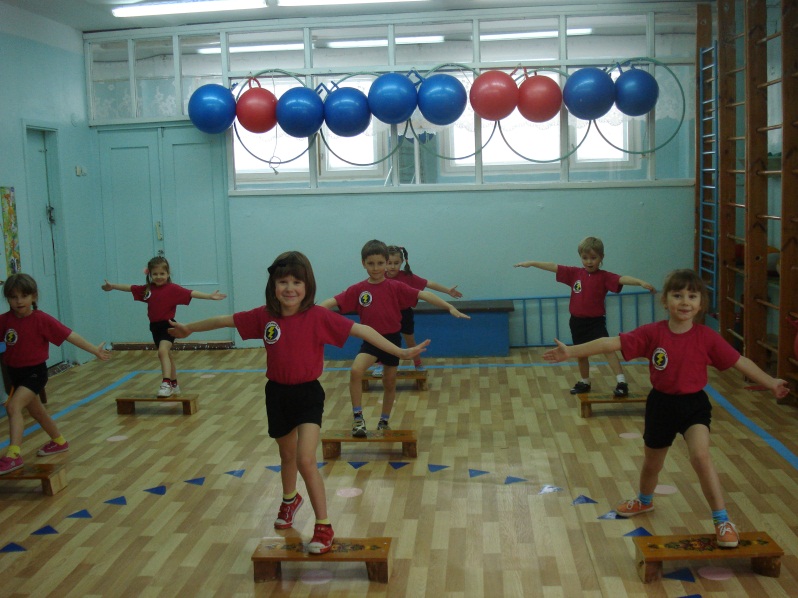 «Степ – аэробика - аэробика с применением специальных невысоких платформ – степов»
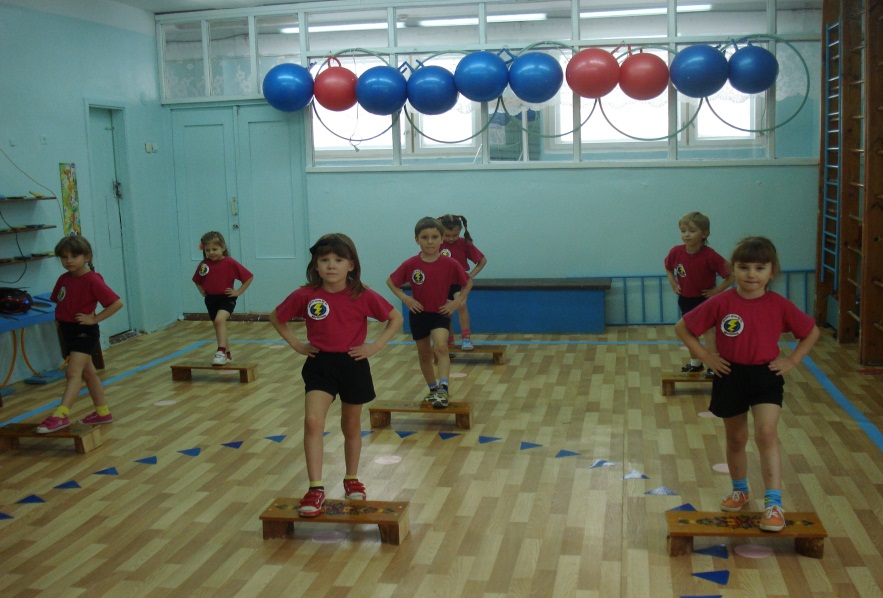 Игровой стретчинг
Комплекс упражнений для растягивания определенных мышц, связок и сухожилий.
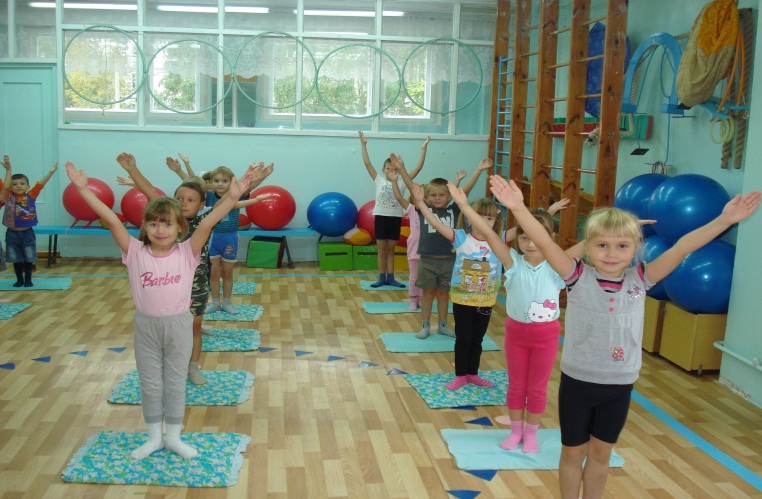 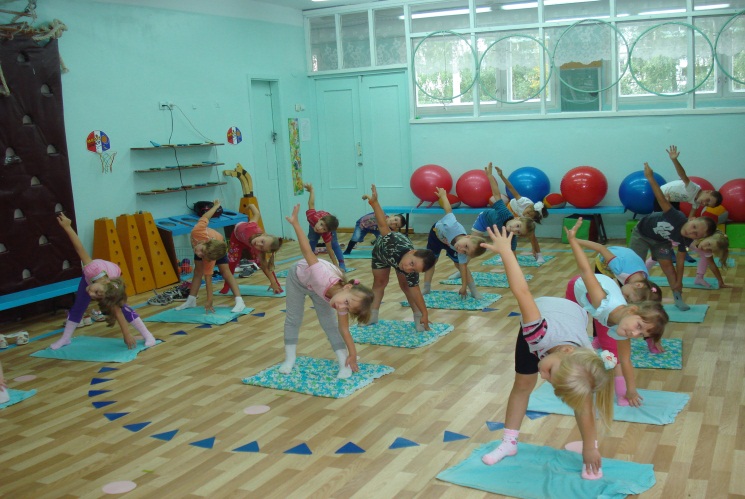 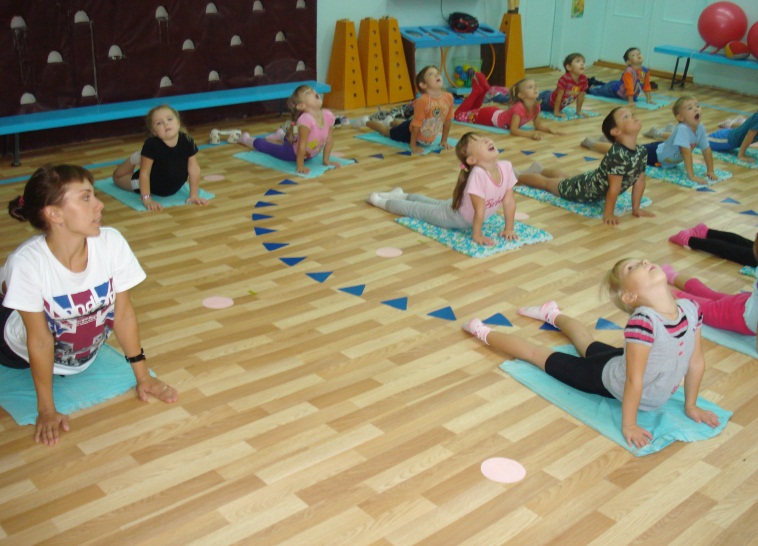 Классическая аэробика
- это система упражнений, включающая в себя танцевальные движения, шаги и гимнастику в танцевальном сопровождении.
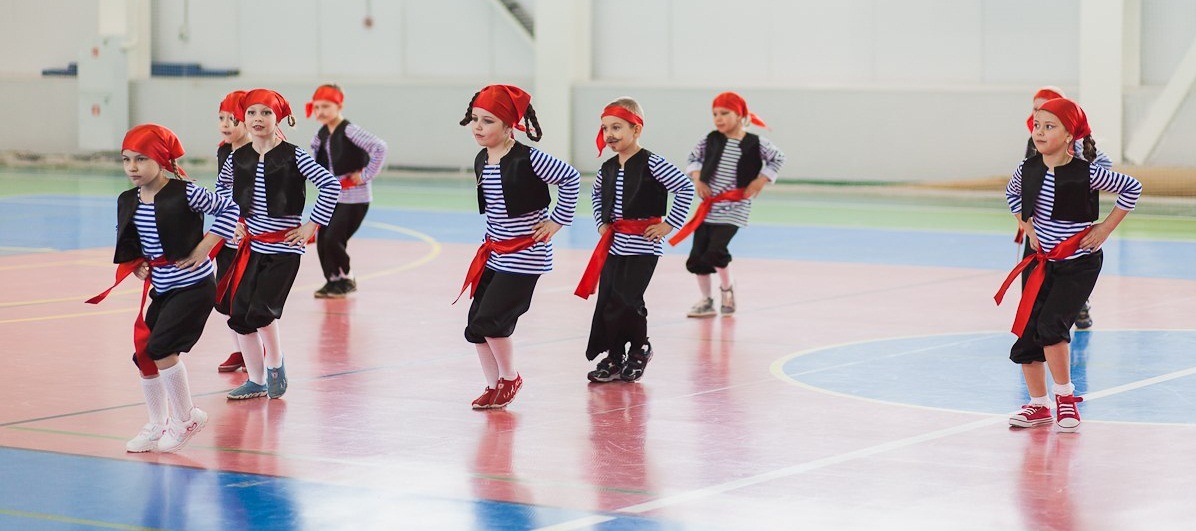 Приглашаем на мастер-класс!